Формирование читательской грамотности на уроках русского языка и литературы
МО учителей гуманитарных дисциплин
Читательская грамотность - способность к чтению и пониманию учебных текстов, умение извлекать информацию из текста, интерпретировать и использовать ее при решении учебных , учебно – практических задач и в повседневной жизни
Компоненты читательской грамотности
Читательская грамотность
опора на текст            опора на внетекстовое знание  
найти информацию         интегрировать и 
                                               интерпретировать 
                                               информацию
Извлечь                                                            осмыслить и оценить
информацию     сформировать       толковать
                     общее понимание             текст

                                                                         содержание        форму
Чтение как деятельность = литература как искусство
Функциональное чтение не формируется на уроках литературы, т.к. этот предмет в большей степени относится к области искусства, эстетики, то есть связан с образами, средствами выразительности и эмоциональной сферой, а не с работой с информацией
Тексты для формирования навыков читательской грамотности
Публицистический стиль (газеты, журналы, новостные ленты) 
Научно – популярный стиль (учебные тексты, научно – популярные журналы, энциклопедии) 
Официально – деловой стиль (справки, договоры)
Группы текстов для изучения на уроках литературы
Информационные (НЕ образно-оценочные) – биографии писателей, статьи по теории литературы
Публицистические (оценочно-информационное восприятие) – критические статьи, литературоведческие статьи
Художественные (образно-оценочное восприятие) – художественная литература, мемуарные произведения
Основные способы осмысления текста:
1. постановка вопросов (о незнаемом) к тексту; 
2. построение смысловых опор (планов, таблиц, схем, опорных конспектов и т.д); 
3. создание вторичных текстов (например, в результате конспектирования, пересказа и других видов сжатия); 
4. конструирование собственных высказываний о прочитанном
Приёмы формирования читательской грамотности
1. Прием «Мозаика». «Реконструкция текста»
Сложение целого текста из частей.
Текст разделяется на части (предложения, абзацы).
Ученикам предлагается собрать текст из разрозненных частей, разложив их в правильной последовательности. В качестве варианта выполнения задания ученики могут предложить несколько различных путей последовательного соединения.
В случае необходимости ученики могут вносить в текст небольшие коррективы, добавляя скрепляющие фразы, переходы.
Приёмы формирования читательской грамотности
2. Кластер
Суть приёма - представление информации в графическом оформлении.
В центре записывается ключевое понятие. Рядом - понятия, связанные с ключевым. Ключевое понятие соединяется линиями или стрелками со всеми понятиям "второго уровня".
Кластер является отражением нелинейной формы мышления. Иногда этот приём называют «наглядным мозговым штурмом»..
Приёмы формирования читательской грамотности
Реставрация текста. Один из продуктивных приемов работы с текстом на уроке русского языка является «ПИСЬМО С ДЫРКАМИ». Этот прием подойдет в качестве проверки усвоенных ранее знаний и для работы с параграфом при изучении нового материала .
Имя прилагательное — знаменательная часть речи, обозначающая ------------------------------------ ,                                          отвечающая  на вопросы ----------------------------------------------------------------------------
Имена прилагательные изменяются по ------------------------------------------------------
Имена прилагательные в предложении могут выполнять функцию ----------------------------------, В поэтической речи краткие прилагательные могут употребляться в качестве ---------------------------
По значению и грамматическим признакам все прилагательные делятся на три разряда: ----------------------------------------------------
Приёмы формирования читательской грамотности
Приём «Опорный конспект» или «Конкурс шпаргалок»
Для формирования читательского умения находить и извлекать информацию из текста предлагаем задания, в которых требуется работать с графической информацией: извлекать информацию, ориентируясь на слова (подписи под рисунками, названия столбиков диаграммы, название таблиц, схем); понимать язык графика, схемы, диаграммы.
Технология приема:
Составить опорный конспект по изучаемой теме и «озвучить» его
Приёмы формирования читательской грамотности
Концептуальная таблица
Прием "концептуальная таблица" особенно полезен, когда предполагается сравнение трех и более аспектов или вопросов. Таблица строится так: по горизонтали располагается то, что подлежит сравнению, а по вертикали различные черты и свойства, по которым это сравнение происходит. Привести конкретный пример
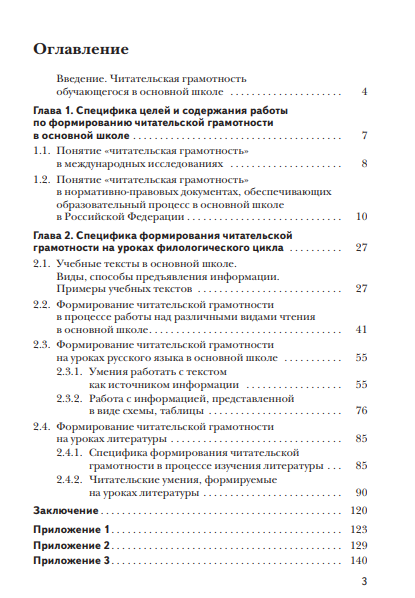